Templeville Road Presentation
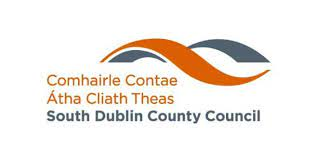 Stage 1
Maps to show interconnected Cycle Lanes
Schools Workshops Key Info from Templeogue College, St Mac Daras and Community Workshops
Safety First
Safety was highlighted as a fundamental concern
Cyclists and pedestrians represent the most vulnerable road users.
 A poor sense of safety will supersede these benefits and discourage usage of cycle/walking lanes
Safety of pedestrians and cyclists should be the highest priority.
School Workshops Key Info
In order of preference Students would like to:
1st Cycle to School 
2nd Walk to School 
Lastly drive to school
Safety issues are particularly acute at junctions.
Junctions should be redesigned effectively in order to tackle major safety concerns getting to school and new improvements
The students said that there needs to be improvements to the roads for safety reasons, because the current situation is very dangerous.
The students suggested ,more crossing opportunities, and safer cycle lanes.
Summary from Templeogue College Students
Findings from a series of workshops conducted at Templeogue College, St Mac Dara's School community workshops and Local Councillor’s workshops at SDCC Nov 2019
Walking and cycling are the most popular means of getting to and from school.
13% of  pupils cycle to Secondary school - this is one of the highest figures of school pupils cycling in the country. The national average is only  3%
Junctions were highlighted as being the most common danger to cyclists and pedestrians. 
The entrance to the school is the most common crossing between the students surveyed and Templeville Roundabout is the most common obstacle and danger spot mentioned by students, with some avoiding it all together and others not allowed to cycle as a result of it. 
Most of the concerns are centred on the Templeville Roundabout
Safety for Active Travel Cont’d
To solve this issue on roundabouts means reconfiguring them to tighter and narrower i.e reducing the lanes coming onto the roundabout, tighten the circulating carriageway width, entry and exit radii. 
Internationally there is no safe cycling roundabout design with two lane entry.
Below is a video from a risk study on cycling on roundabouts by the university of Westminster.

https://vimeo.com/533541165
Safety Data for Active Travel
Speed reduction is really important for areas that have cycle and walking infrastructure going in that ultimately will benefit the whole community.
From the OECD- for every 1km/h in reduction in vehicle speeds in a 50kph zone, the risk of an injury, collision drops by 4% and the risk of a fatal collision drops by over 8%
Roundabouts are particularly dangerous for cyclists ( 3 times more dangerous then other junctions) and 2 lane entry and exits with the necessarily wide entry and exit radii are a large part of this
Active Travel Data from all Schools in immediate area of Templeville
2680 school trips are made each morning and afternoon – 45% of --these journeys are made by car, constituting a significant volume of trips on the local road network
17% of primary school children and 19% of secondary school children are driven <1km (crow flies)
44% of secondary school children are driven​ less than 2km
There is huge potential for walking and cycling for all of  these trips